Державна програма «Доступні кредити 5-7-9%»
Надання державної підтримки суб’єктам підприємництва здійснюється Фондом розвитку підприємництва. 
Сфера дії постанови Кабінету міністрів України від 24 січня 2020р. №28 зі змінами в 2024 році розширена на пріоритетний напрямок відновлення енергетики та розбудови децентралізованої генерації .
Ціль кредитування:
придбання та проведення ремонтних робіт приміщень;
купівля або модернізація основних засобів;
придбання в сфері прав інтелектуальної власності;
нарощення обігових коштів на рівні до 25% від загальної вартості інвестиційного проєкту;
проведення рефінансування вже наявної заборгованості;
будівництво та облаштування газотурбінних, газопоршневих та біогазових генераційних установок.
придбання сонячних та вітрових електростанцій;
придбання обладнання для накопичення електричної енергії.
Сума кредиту: 
до 150 млн грн на інвестиційні цілі
до 5 млн на оборотний капітал
Строк кредитування:  
10 років –  на інвестиційні цілі
3 роки – на фінансування оборотного капіталу (з можливістю пролонгації кредиту не пізніше ніж до 31.12.2025).
Процентна ставка:
З кредитними «канікулами» 6-12 місяців.
Для деокупованих і прифронтових територій збільшений термін кредиту та ліміту, а також нижча відсоткова ставка: 
на інвестиційні цілі - компенсація відбуватиметься до 1% на перші два роки, 5% з наступного року.  
фінансування оборотного капіталу - 3% річних .
Програма компенсації відсоткових ставок
Міська Програма компенсації відсоткових ставок суб’єктам підприємництва, які отримали кредити по програмі 5-7-9%, до 0%
Діє з 2020 року, обсяг фінансування на 2024 рік – 950,0 тис. грн; на 2025 рік – 1 427,8 тис. грн
Кількість СПД , які отримали компенсацію - 208 од.;
Сума компенсації з 2020 по 2024 р.р. – 1 342,7 тис. грн;
Середня сума кредиту - 613,9 тис. грн;
Середньомісячна сума компенсації на 1 отримувача – 1,4 тис. грн;
Середньомісячна сума податків до місцевого бюджету від 1 отримувача – 20,0 тис. грн;
Станом на 01.11.2024 компенсацію отримують  104 СПД, сума компенсації - 745,0 тис. грн.
Для м. Запоріжжя як зони воєнного ризику компенсаційна ставка складає:
Банки-партнери
1% річних – інвестиційні цілі;

3% річних – фінансування оборотного капіталу.
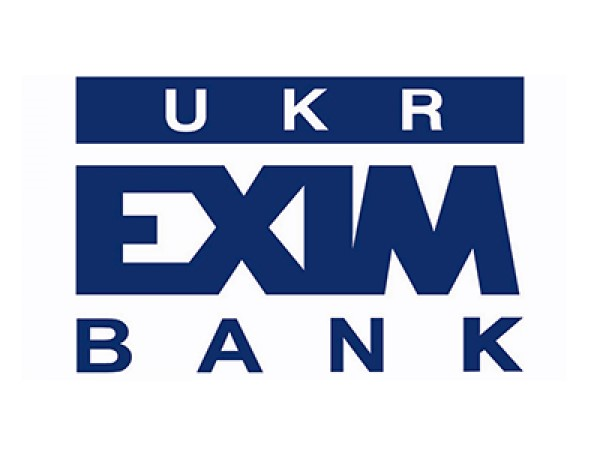 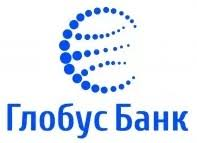 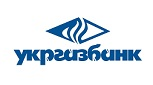 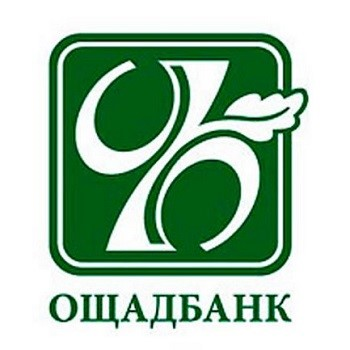 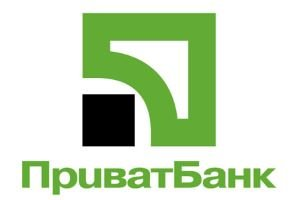 168 договорів
21 договір
19 договорів
Порядок часткового відшкодування витрат на придбання обладнання з виробництва електроенергії суб’єктам мікро-, малого та середнього підприємництва у рамках впровадження незалежної енергомережі 
м. Запоріжжя на 2024-2025 роки
Сприяння впровадження незалежної енергомережі м. Запоріжжя шляхом встановлення електрогенеруючого обладнання, забезпечення додаткових джерел електроживлення, запобігання надзвичайних ситуацій, пов’язаних із плановими та аварійними відключеннями електричної енергії загальної мережі.
Мета програми
• суб’єкти мікропідприємництва (кількість працівників до 10 осіб та річний дохід від будь-якої діяльності до 2 мільйонів євро);
    • суб’єкти малого підприємництва (кількість працівників до 50 осіб та річний дохід від будь-якої діяльності до 10 мільйонів євро);
    • суб’єкти середнього підприємництва (середня кількість працівників від 50 до 250 осіб та річний дохід від будь-якої діяльності від 10 до 50 мільйонів євро).
Цільова аудиторія
Процедура часткового відшкодування витрат
Часткова компенсація суб’єктам мікро-, малого та середнього підприємництва, які визнані учасниками процедури компенсації, витрат на придбання обладнання з виробництва електроенергії.
Енергоефективне обладнання: 
генератори
когенераційні установки.
Види обладнання
Критерії, вимоги та умови визначення учасників процедури часткового відшкодування
На момент подачі документів щодо отримання часткового відшкодування, фактично провів заходи із:
* придбання;
* встановлення та підключення на території Запорізької міської територіальної громади обладнання для виробництва електроенергії, про що є документальне підтвердження про фактичну оплату, копії документів із зазначенням технічних характеристик та серійного номера обладнання (або інше заводське маркування) та акт виконаних робіт із підключення.
Суб’єкт здійснює основний вид господарської діяльності (виробництво, переробка, тощо) на території Запорізької міської територіальної громади та сплачує податки до бюджету Запорізької міської територіальної громади раз.
Не перебуває у стані ліквідації, реорганізації та у Державному реєстрі санкцій.
Суб’єкт мікро-, малого та середнього підприємництва може отримати часткове відшкодування за кожну одиницю обладнання, що відповідає вимогам цього Порядку лише один раз за умови не отримання компенсації цих витрат протягом дії Програми.
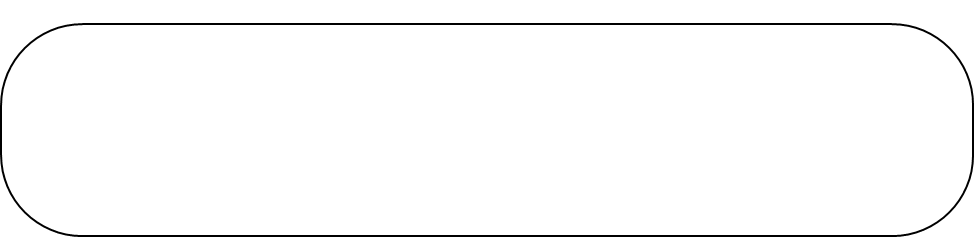 Відсутня заборгованість щодо сплати податків і зборів перед бюджетами всіх рівнів.
Підставою для включення до переліку учасників процедури є офіційно подані суб’єктом господарювання до територіальних підрозділів ЦНАП м. Запоріжжя.
Розпорядженням міського голови утворюється робоча група, яка протягом 10 робочих днів проводить перевірку відповідності поданих документів та фото/відео фіксацію. Протокол засідання робочої групи є підставою для включення до переліку учасників процедури часткового відшкодування.
Компенсація витрат суб’єктам мікро-, малого та середнього підприємництва здійснюється за обладнання, яке було придбане та введене в експлуатацію не раніше 01.07.2024.
Порядком передбачається часткове відшкодування фактичних  витрат на придбання наступного обладнання з виробництва електроенергії, але не більше:
Когенераційні установки:
Генератори:
більше 200 кВт -  не більше 200,000 тис. грн.;
від 100 кВт до 200 кВт - не більше 100,000 тис. грн.;
від 50 кВт до 100 кВт - не більше 70,000 тис. грн.;
від 20 кВт до 50 кВт - не більше 25,000 тис. грн.;
менше 20 кВт -  не більше 5,000 тис. грн.
більше 2,5 МВт -  не більше 500,000 тис. грн.;
від 1МВт до 2,5 МВт -  не більше 400,000 тис. грн.;
від 600 кВт до 1 МВт -  не більше 300,000 тис. грн.;
від 100 кВт до 600 кВт – не більше 200,000 тис. грн.;
менше 100 кВт -  не більше 100,000 тис. грн.